BAR PRO BONO WORKSHOP
8th Asia Pro Bono Conference, Kathmandu Nepal
Access to Justice Exchange
12 September 2019
agenda
Getting to know each other
Split into groups of 3 with 1 large sheet of paper per group
Draw 3 large overlapping circles on the sheet
Each group member picks a circle on the sheet 
List what you have in common with each other in the overlapping areas
List what you don’t have in common in the area of your circle with no overlap
Future of success
Future of success
PRO BONO VISION OF YOUR BAR ASSOCIATION
CORE VALUES
CRITICAL SUCCESS FACTORS
CRITICAL CHALLENGES
ROLE OF BAR ASSOCIATION LEADERSHIP
Walking in the shoes of …
The empathy map
Think and feel
See
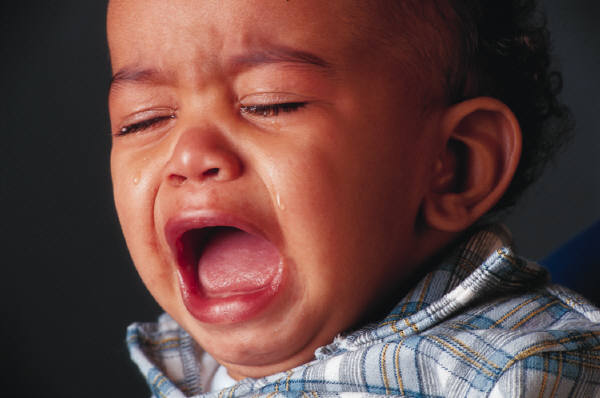 Hear
Say and Do
LIST PAIN
LIST GAIN
Roadmap
STARTING A PRO BONO PROGRAMME 
VOLUNTEER SUPPORT
HELPING THE NEEDY
CAPACITY BUILDING
ROADMAP
In your teams, quickly generate as many ideas as you can for programmes and activities around the 4 themes
Aim for 25 ideas per theme
Use 1 post-it per idea
Review, select and prioritize your ideas for each of the 3 themes
Each team presents their top 3-5 ideas
NEXT STEPS